IIOT GE Healthcare Manufacturing – Machine Data Processing
Valter Pinho
Manufacturing Analytics Technical Product Manager
Business Case
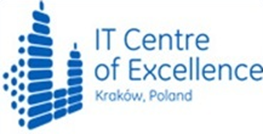 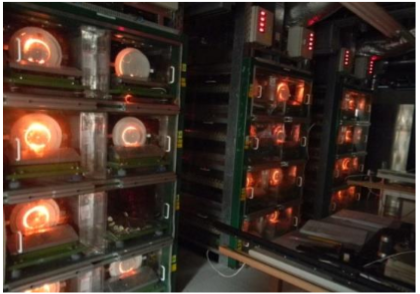 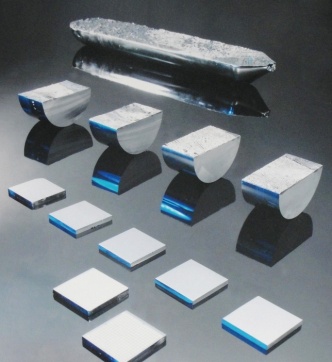 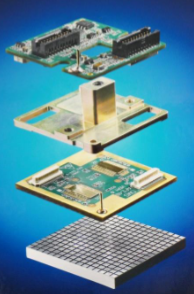 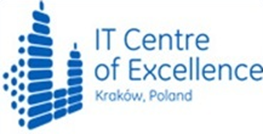 MES Based Reports
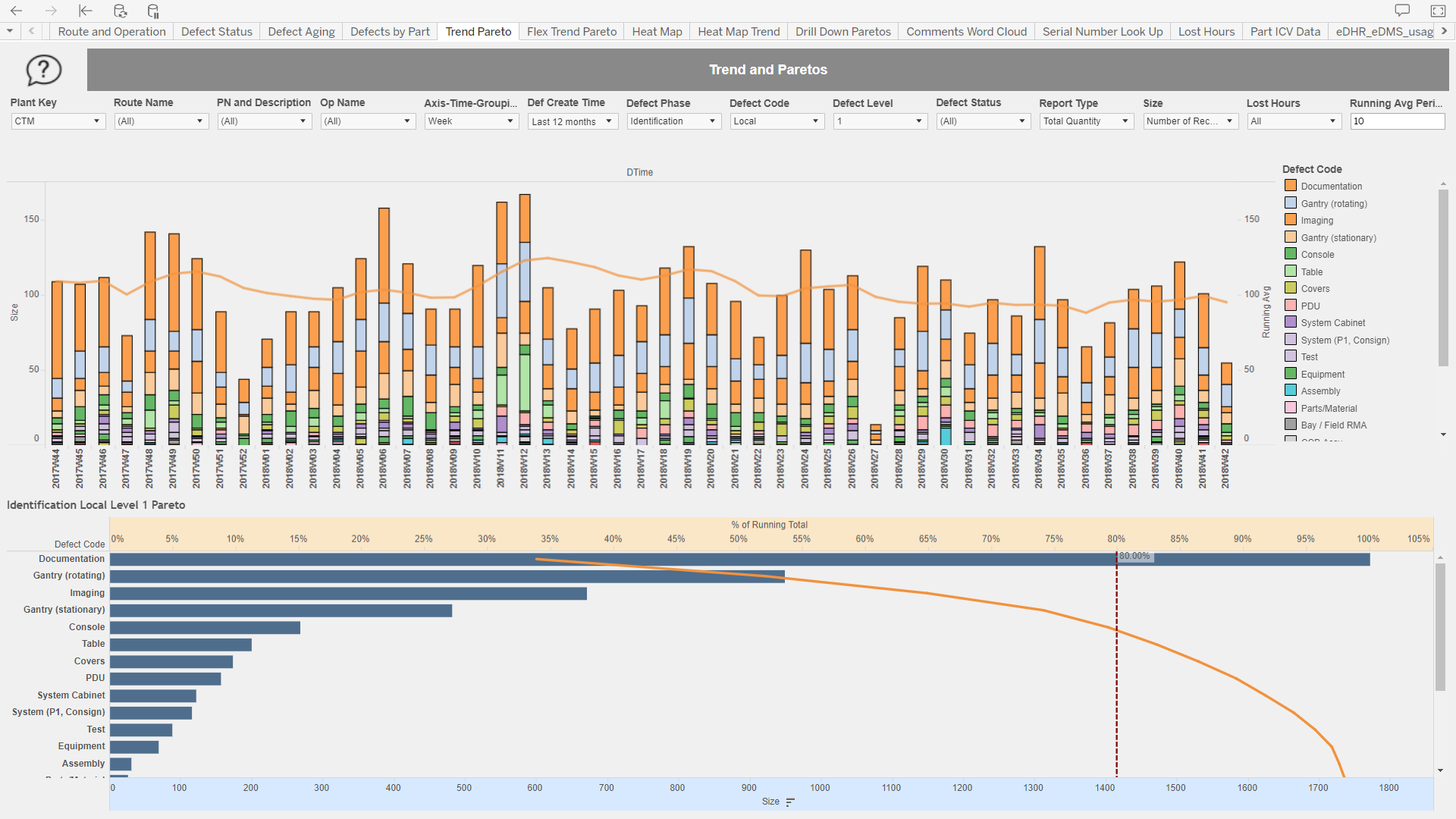 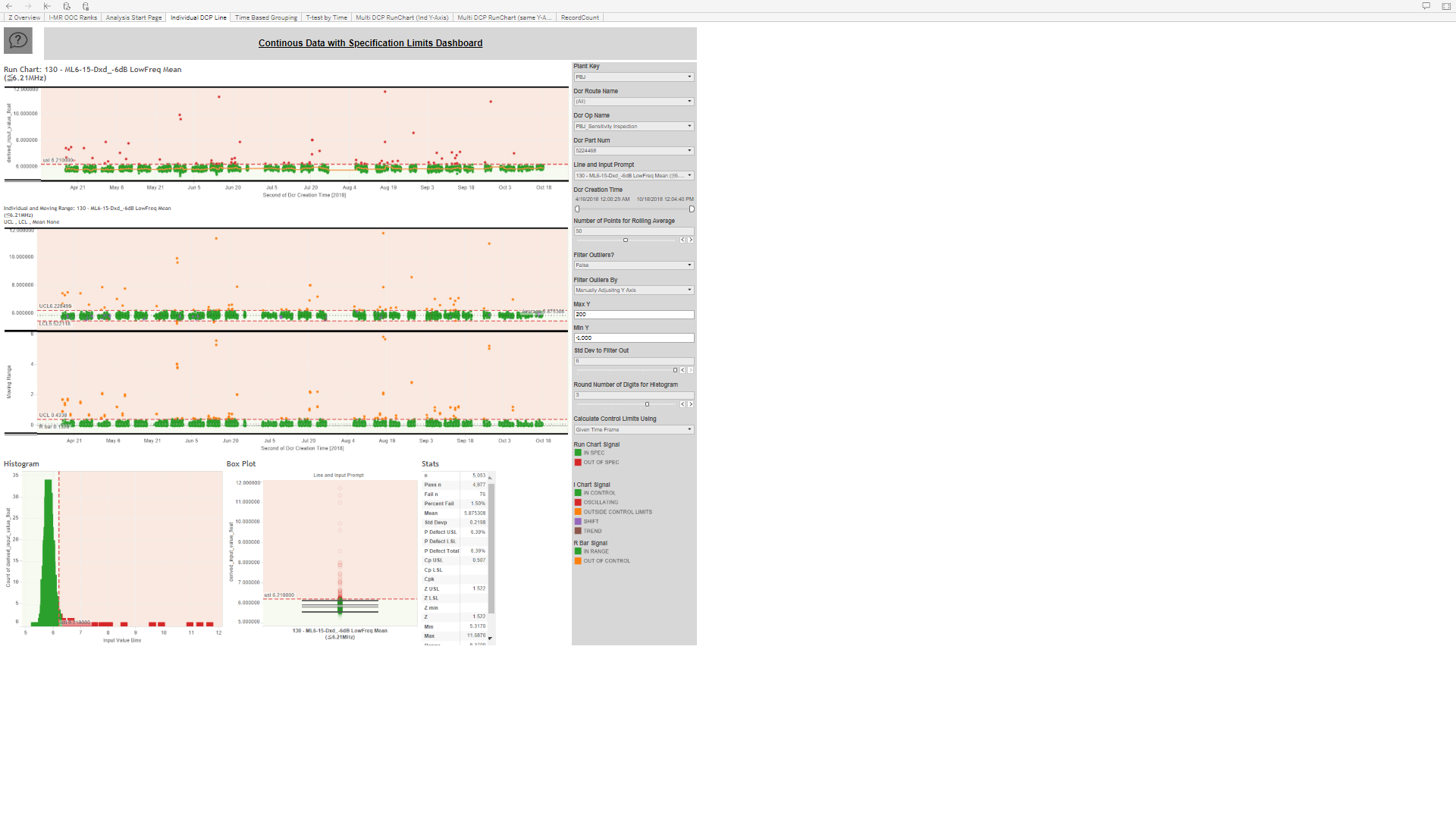 Yield & DPU Reports
Route & Operation Level
Defect Reports 
Trends, Pareto, Heat Map, other
Data Collection Plan (DCP) Reports 
Route and Operation Level DPMO Trend
DCP Pass/Failure Trend
Greatest Change DCP Line
Raw Data Extract
DCP Statistical Analysis
Z-score
I-MR & X bar-S Control Charts
Before & After 2 sample t-test
Part Consumption Reports 
Part Replacement rates at Route, Parent and Child Level
Serial Number Genealogy Tree
Lean KPIs:
Cycle Time Estimate
Waiting Time Estimate 
Operation Flow
Others: 
WIP
Lead Time
PA Time Since Operation
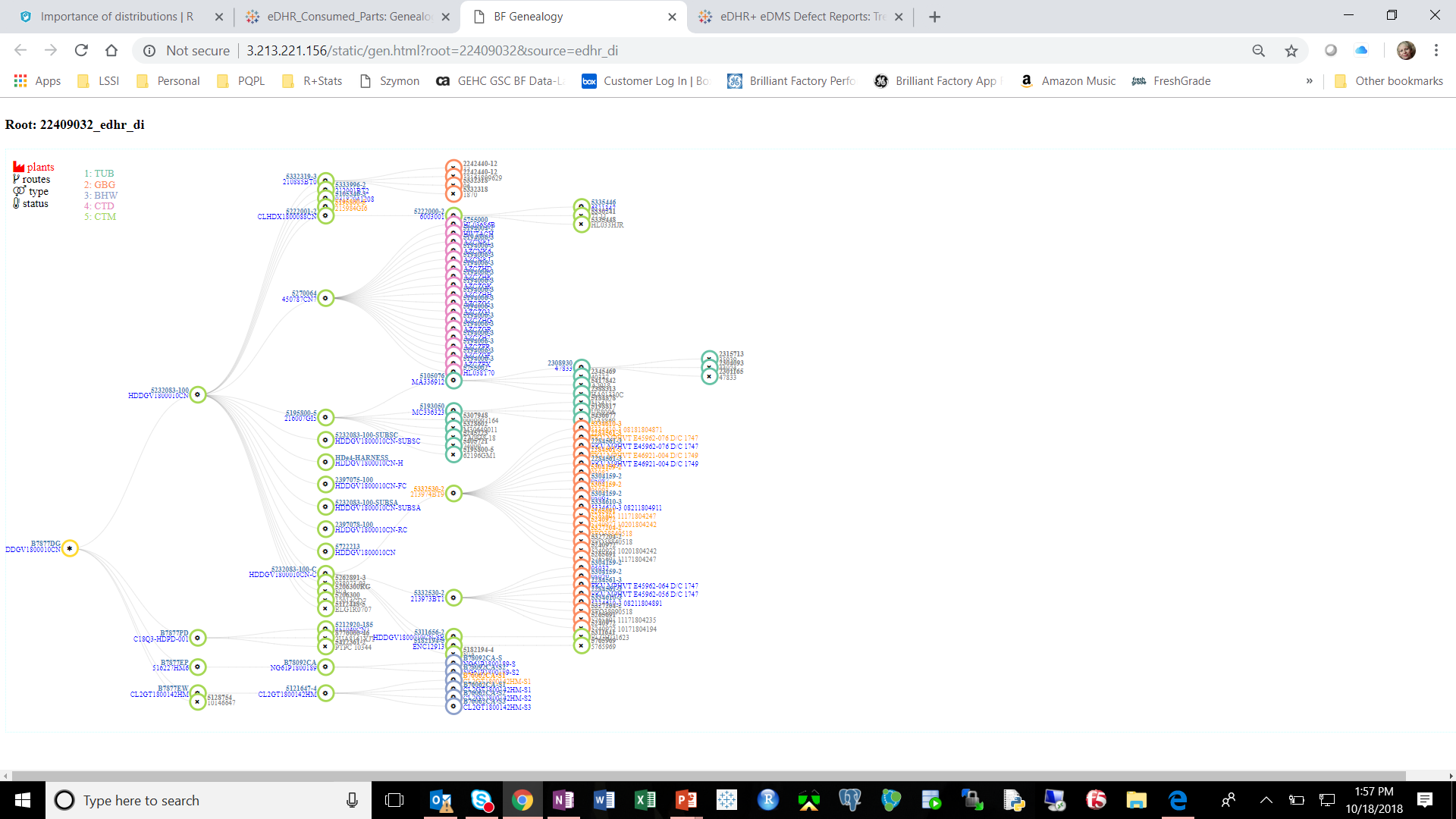 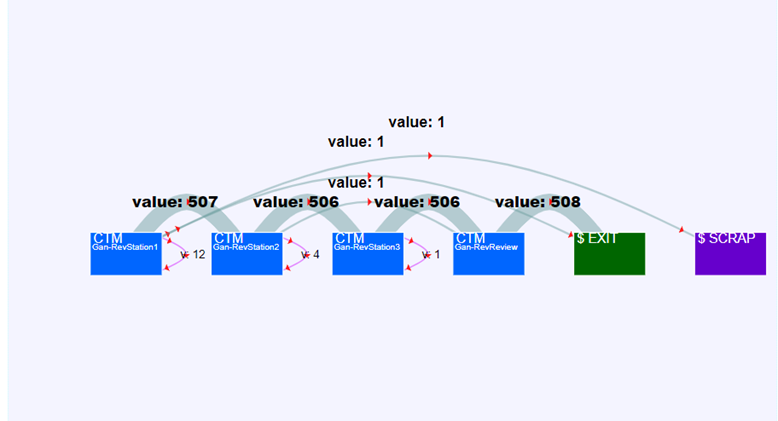 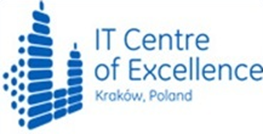 High Level Architecture
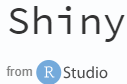 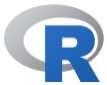 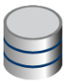 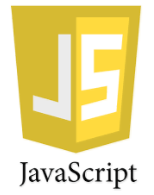 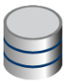 MES
Machine Maintenance
Teradata
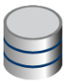 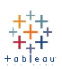 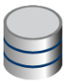 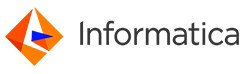 Test Data
Licensing
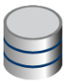 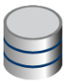 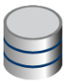 ERP
Web Data Connector
Labor
Machine Data
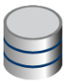 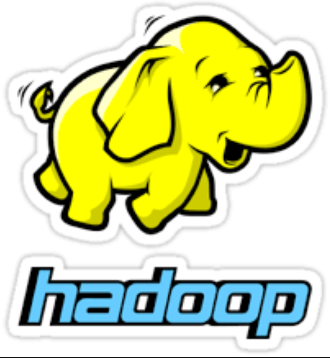 Planning
November 20, 2018
Presentation Title
4
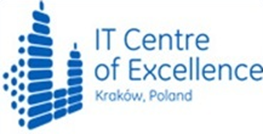 Tableau (Self-Service) Usage
5000+
3 - 5 days
Enable self-service
Tableau Users
1 day
Leverage standard content
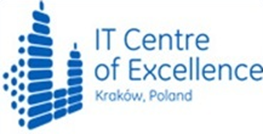 2019 Planned Capabilities
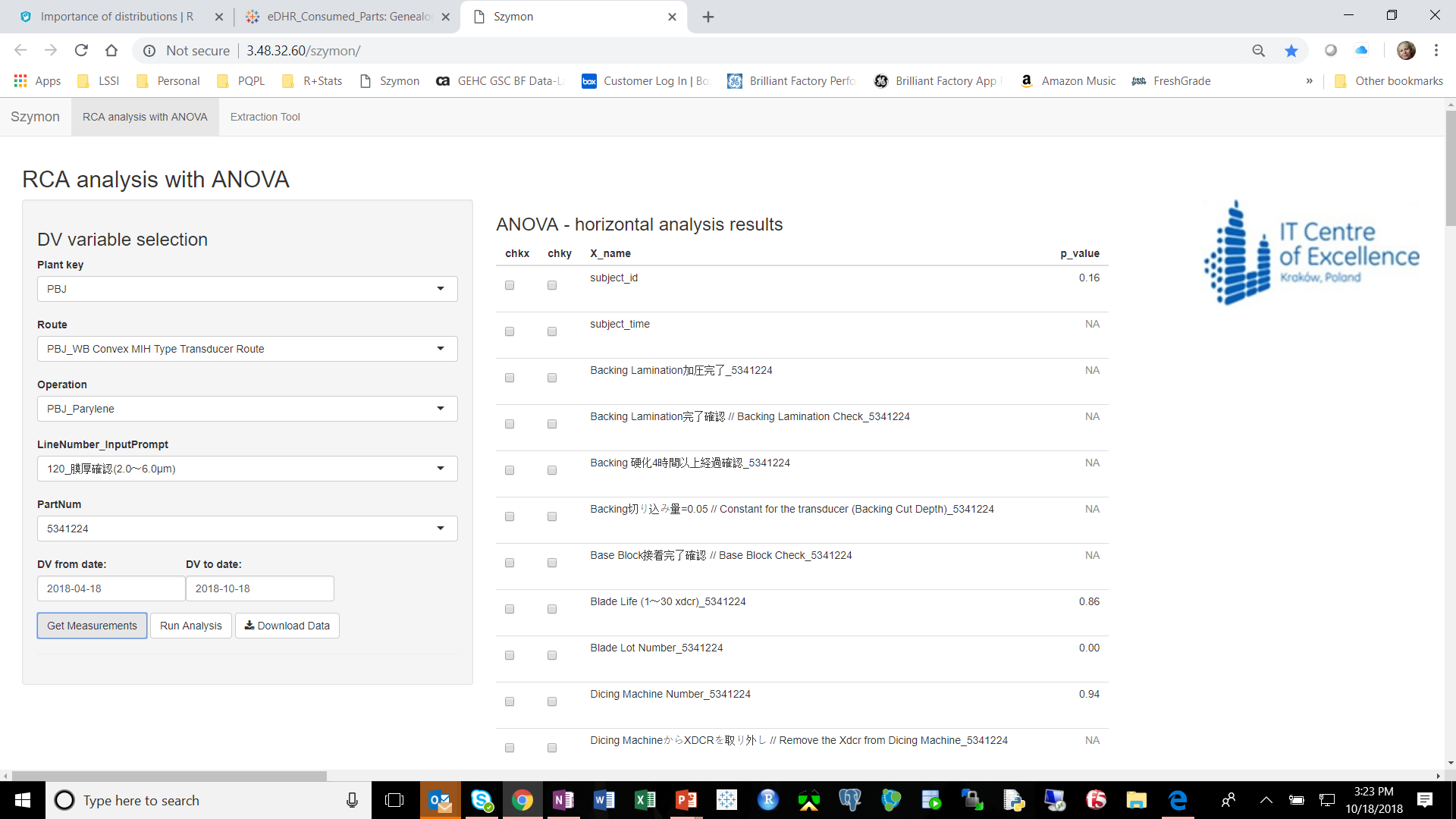 Advanced Statistical Analytics
Extract and Organize MES data for Statistical analysis
Use CTQ Specs Genealogy to use Children Part Attributes
Use MES & Test data to determine Root cause of a problem
One-Way ANOVA
Simple Regression
Logistic Regression
Chi-squared
Dimensionality Reduction
Advanced Statistics & Machine Learning
Value Stream Analytics
Value Stream KPI
DPU
Lead Time (Total & Manufacturing)
WIP
Critical Path
Process Mining to Identify:
Bottlenecks
Critical Routes & Operations
Critical Personnel
Machine Data
Visualize Parameter Performance
Compare Cycles from same recipe
Cycle Phases Descriptive Statistics (ex. Slope during ramp up, 
Max, Min, etc)
Identify abnormalities & alert operator
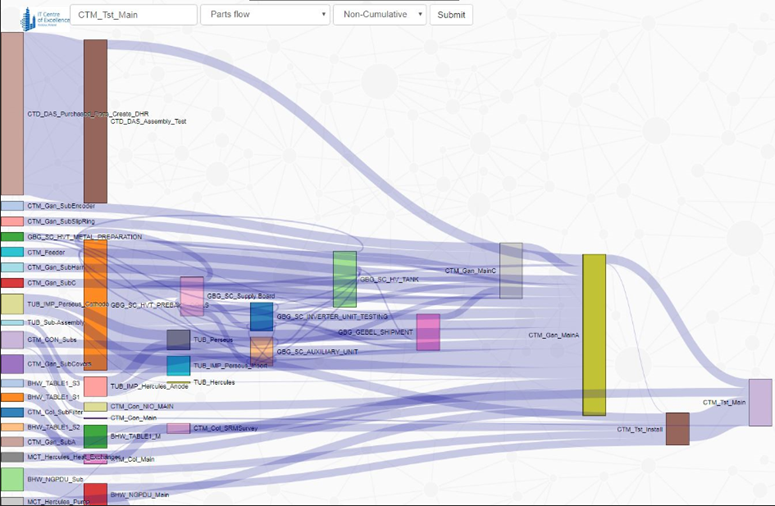 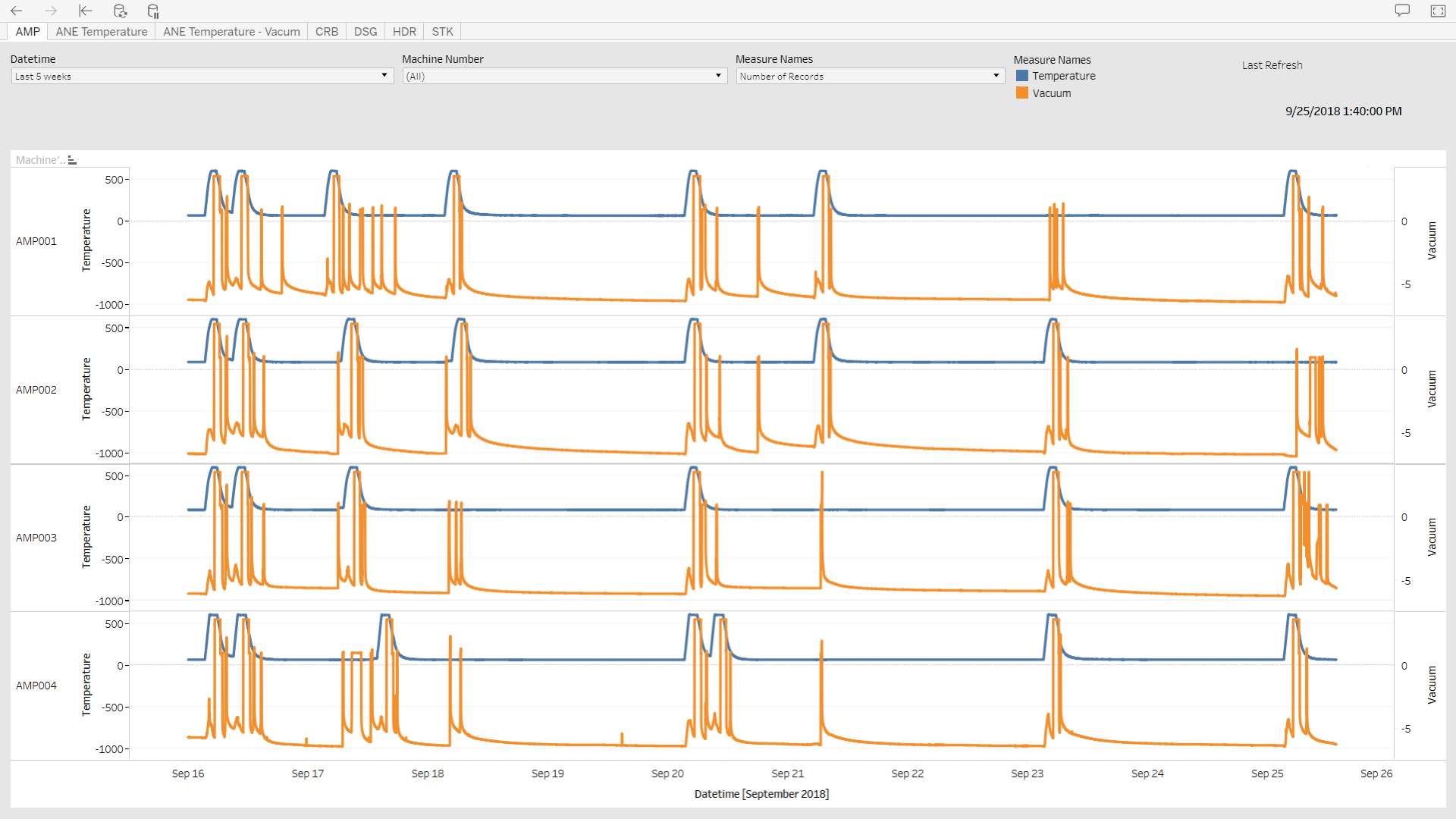 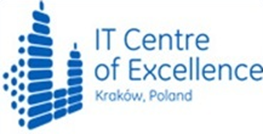 High Level Architecture – Machine Data
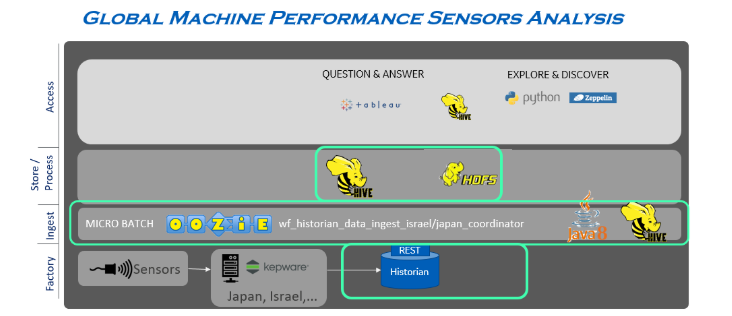 November 20, 2018
Presentation Title
7
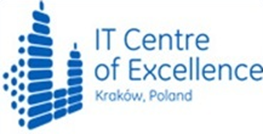 Visualize Live Data
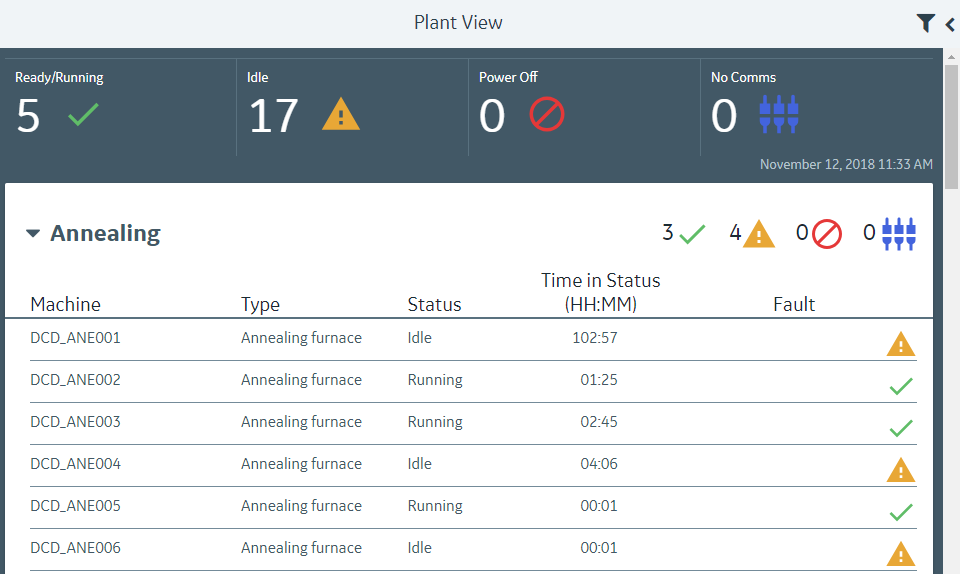 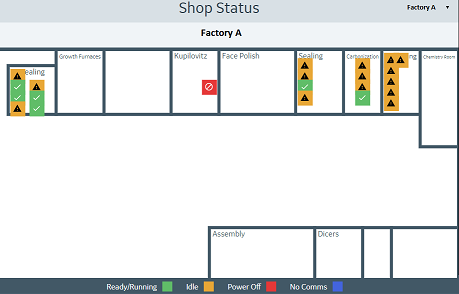 Status Breakdown per Process / Machine Type
High level Shop Floor Health Status
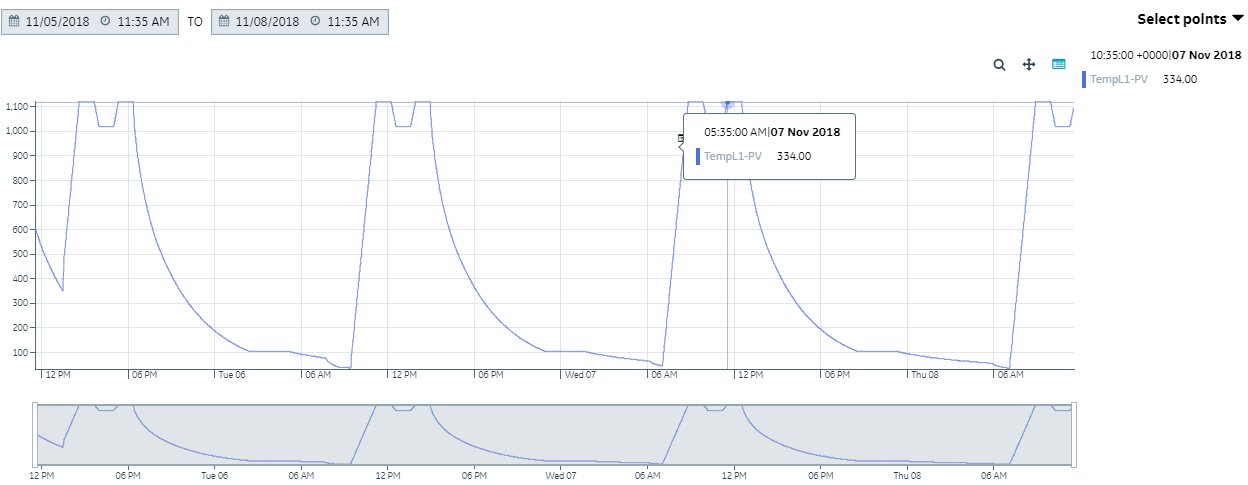 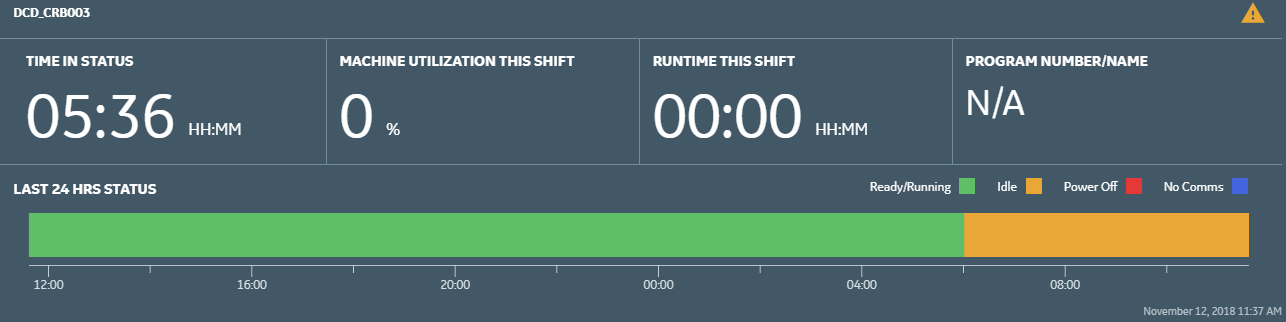 Parameter Trending
Machine Utilization
November 20, 2018
Presentation Title
8
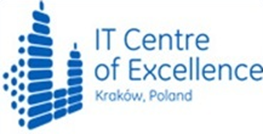 Cycle Identification
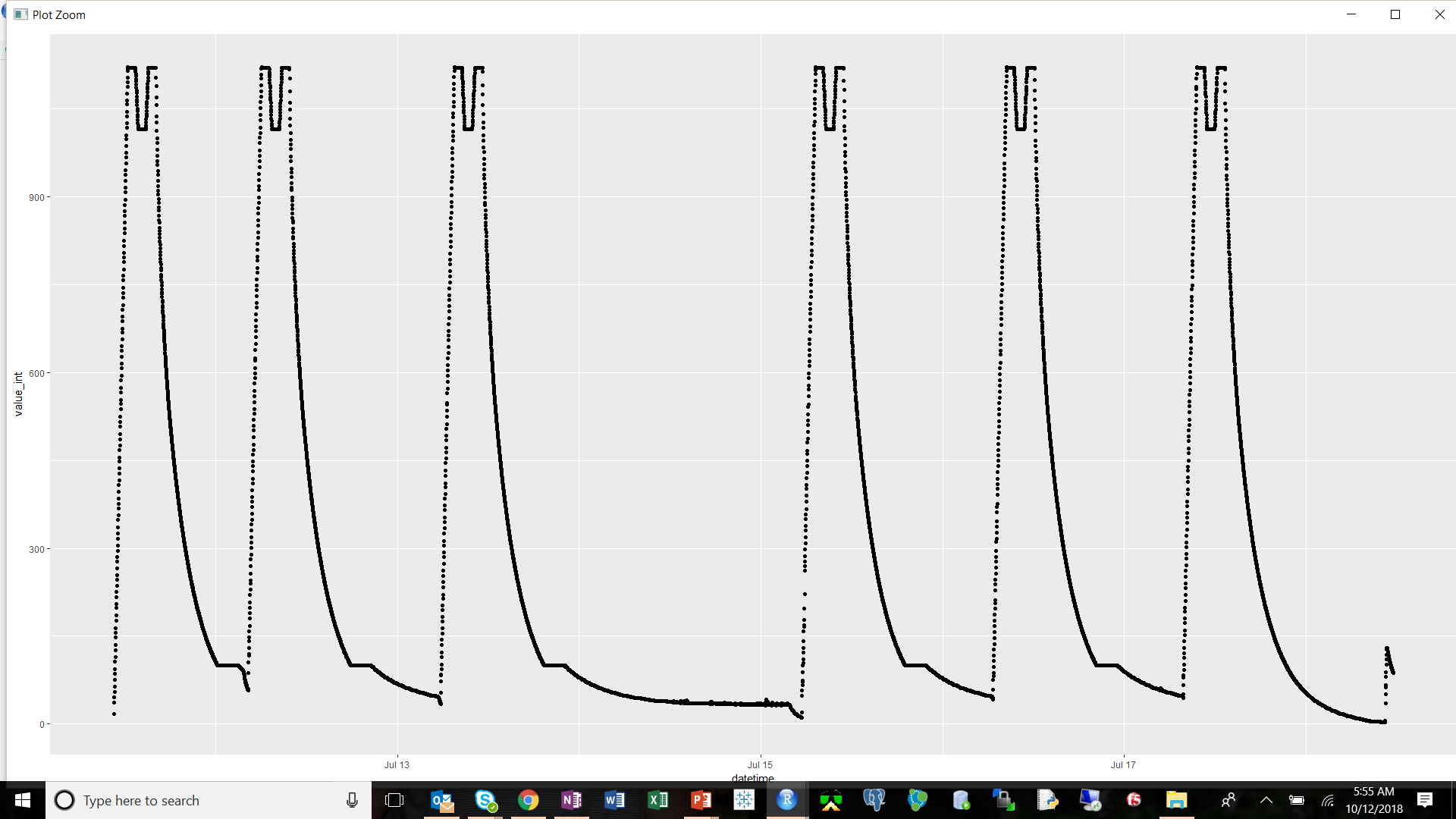 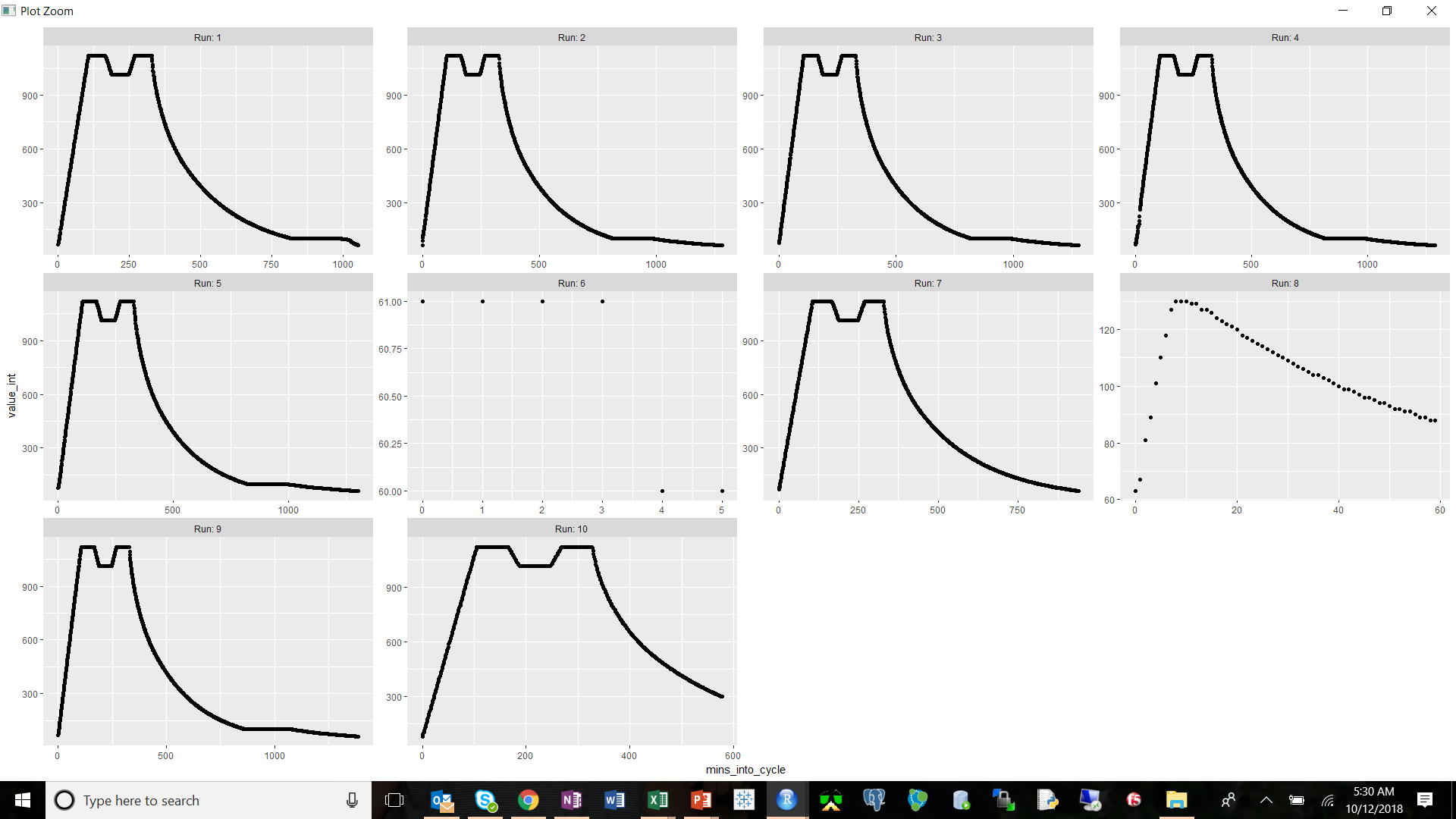 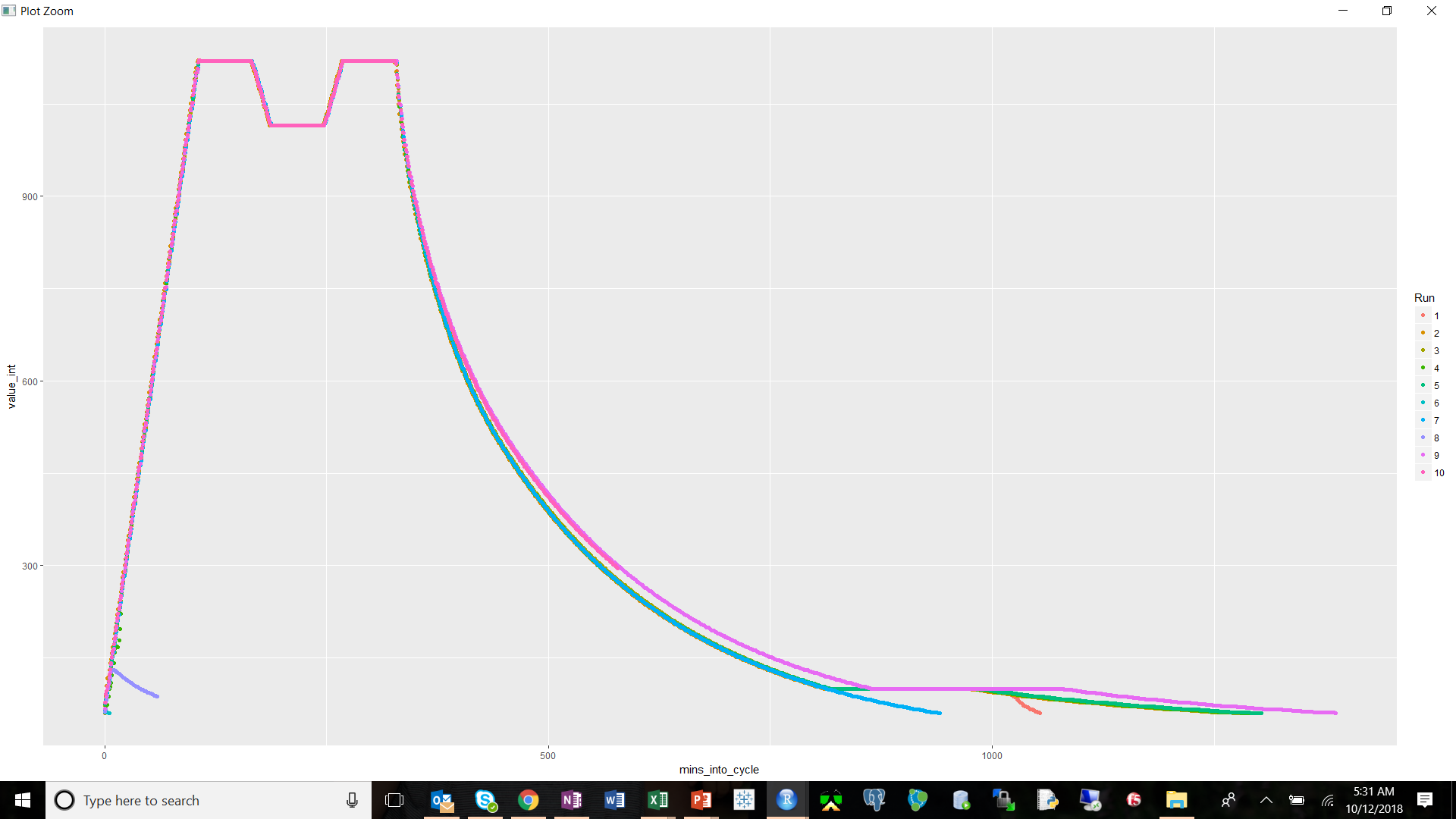 November 20, 2018
Presentation Title
9
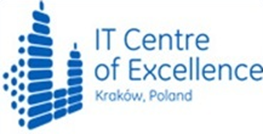 Cycle Phase Breakdown
Cooldown
Ramp-up
Processing
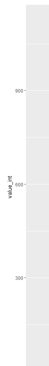 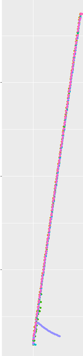 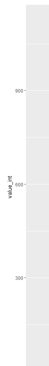 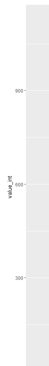 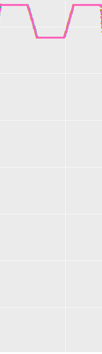 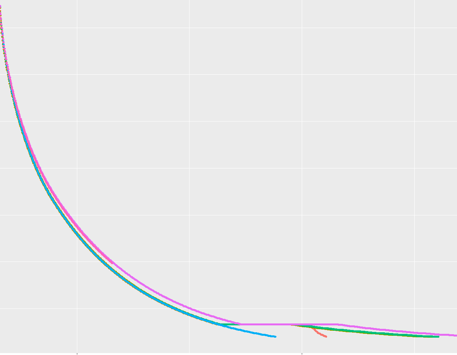 November 20, 2018
Presentation Title
10
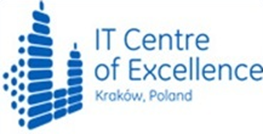 Machine and Process Data Correlation
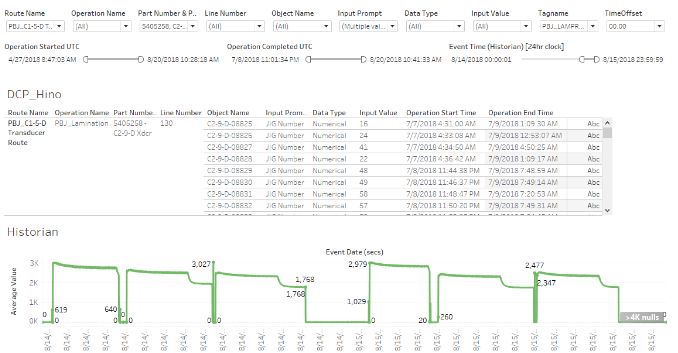 November 20, 2018
Presentation Title
11
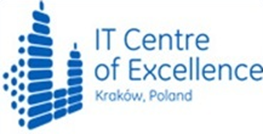 Alerting For Anomalies
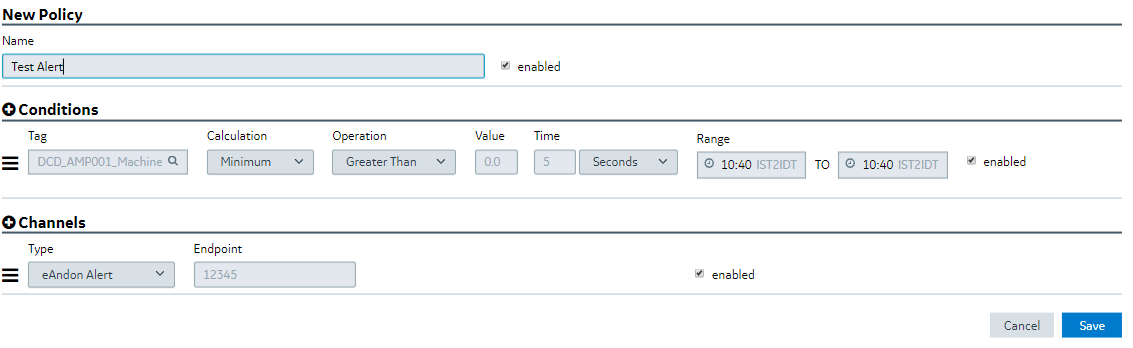 November 20, 2018
Presentation Title
12
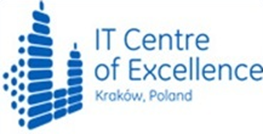 Summary
Current State:

Live data Visualization
High Level Machine Status
Machine Occupancy
Parameter Trending
Threshold based Alerting
Planned Capabilities:

Visualize Parameter Performance Historically
Compare Cycles from same recipe
Cycle Phases Descriptive Statistics (ex. Slope during ramp up, 
Max, Min, etc)
Automatically identify abnormalities & alert operator
Correlate Machine to Process Data
November 20, 2018
Presentation Title
13